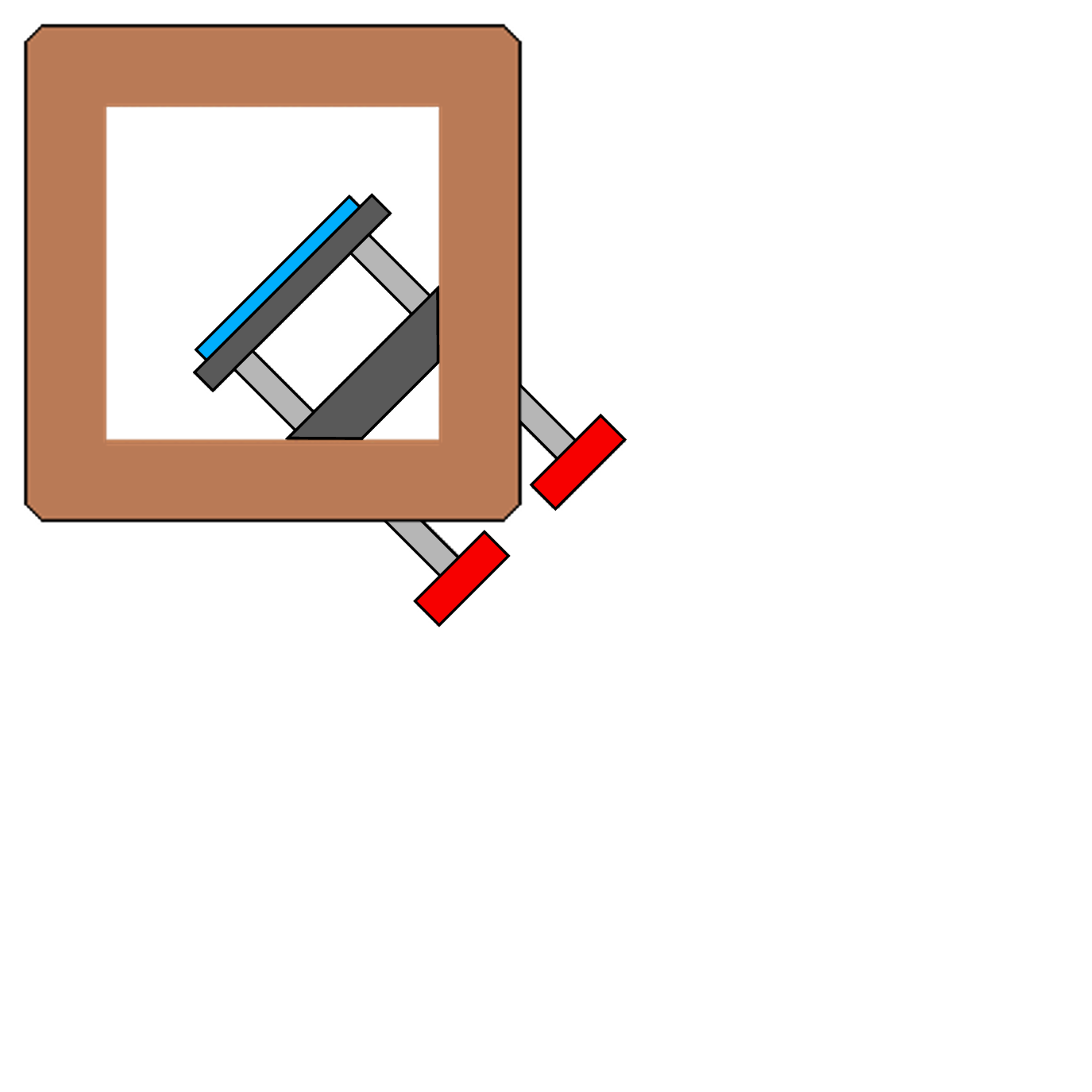 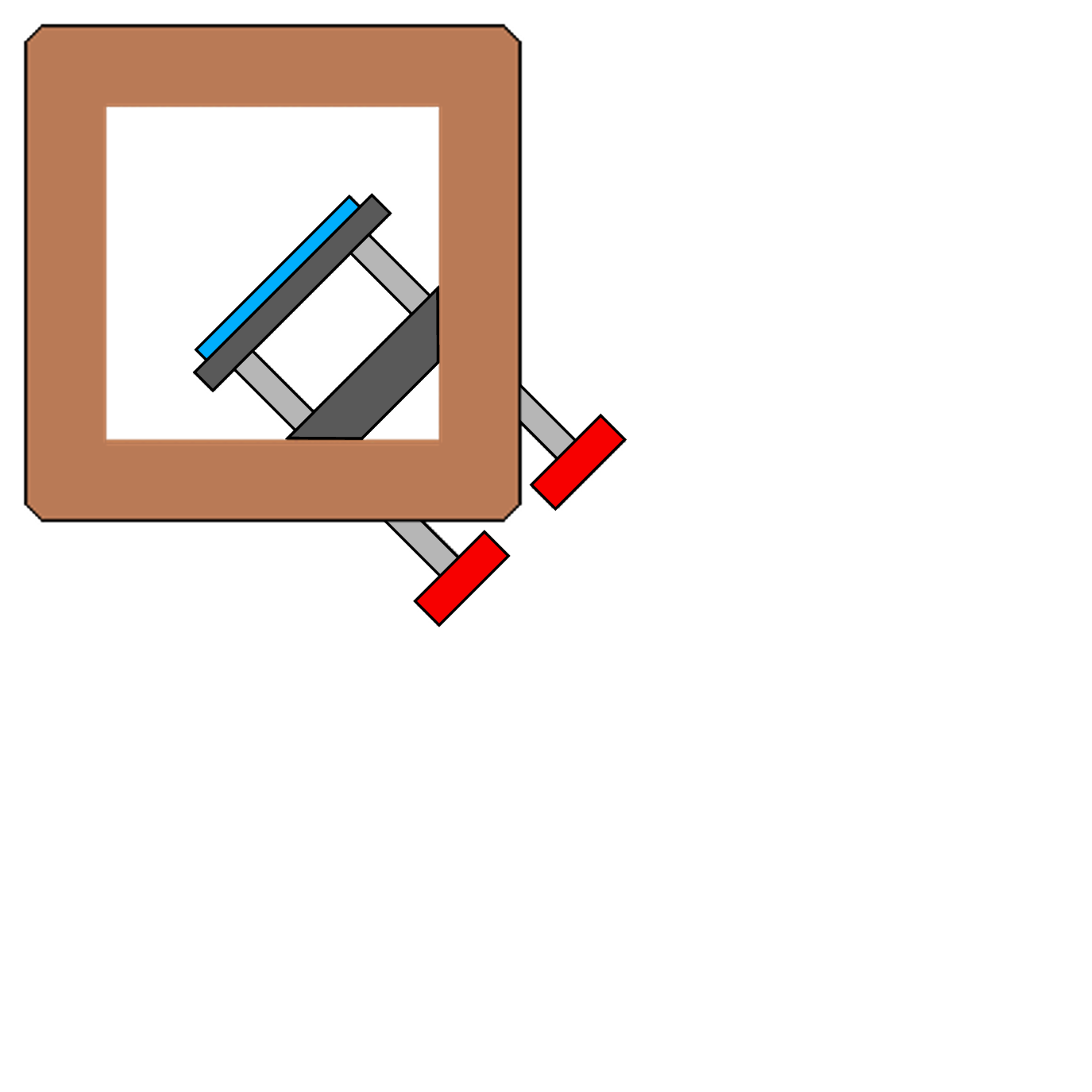 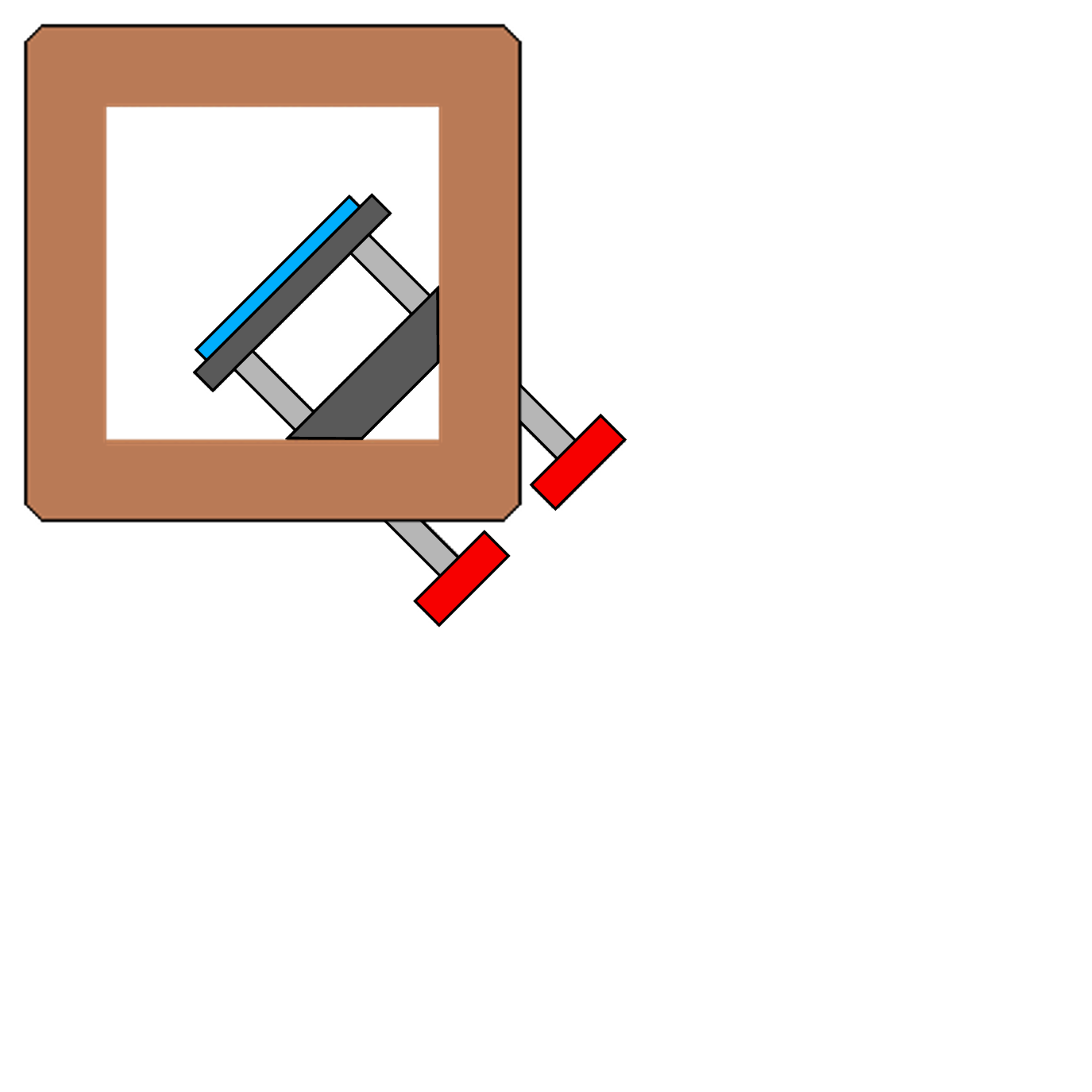 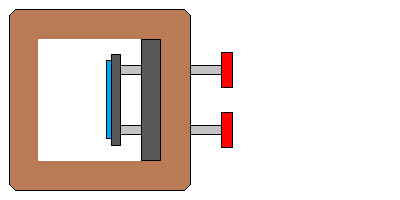 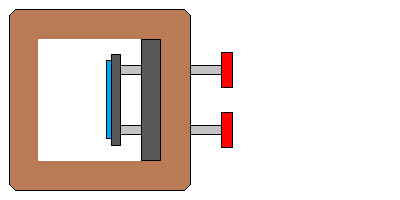 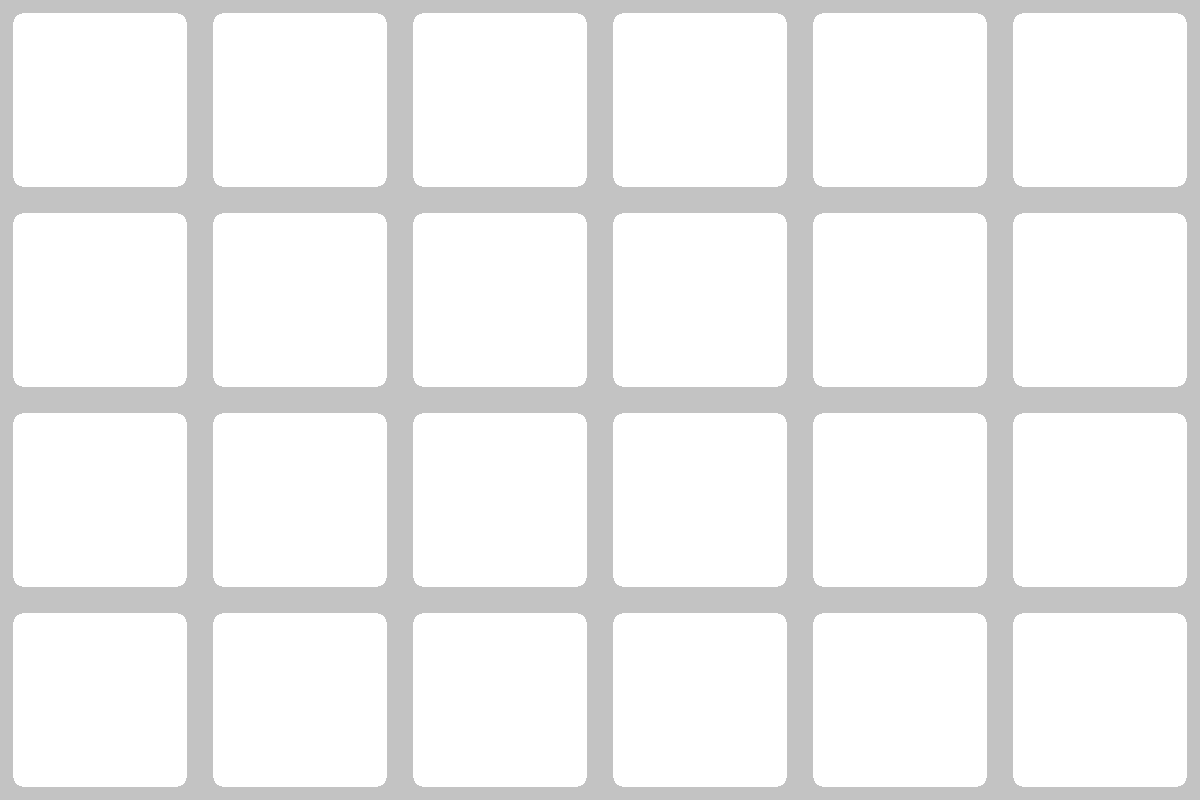 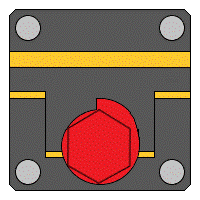 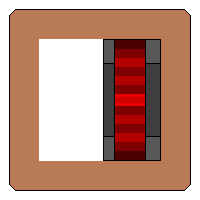 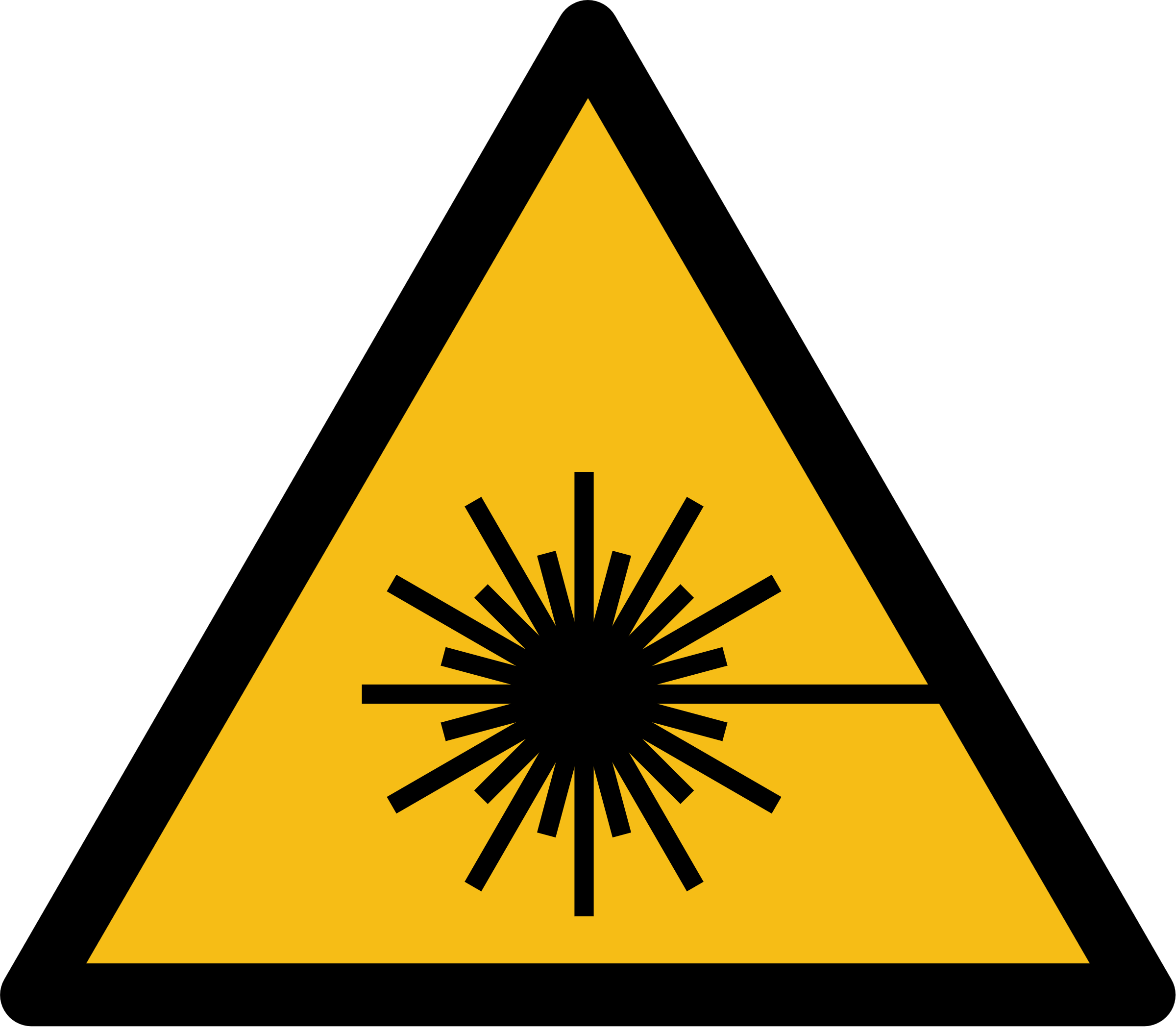 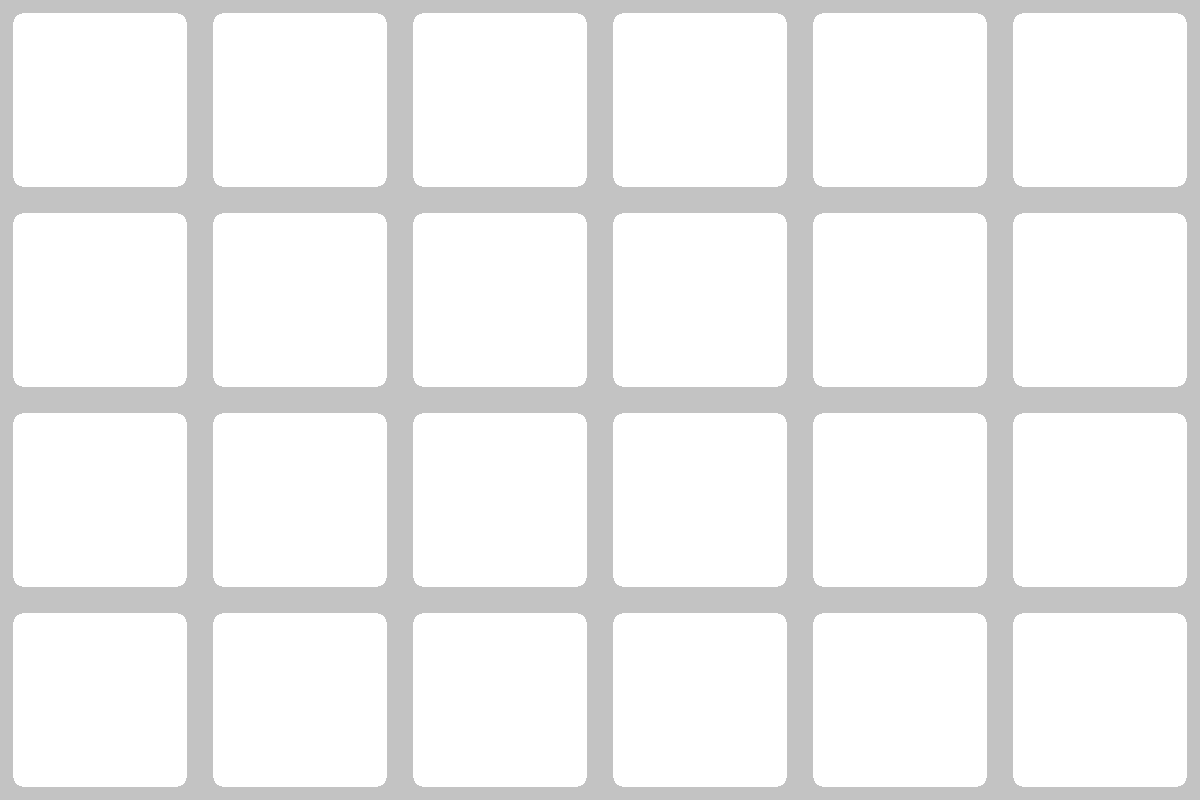 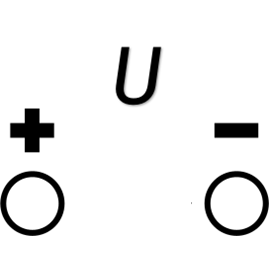 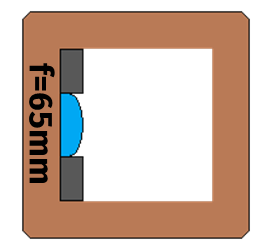 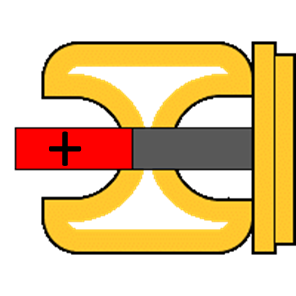 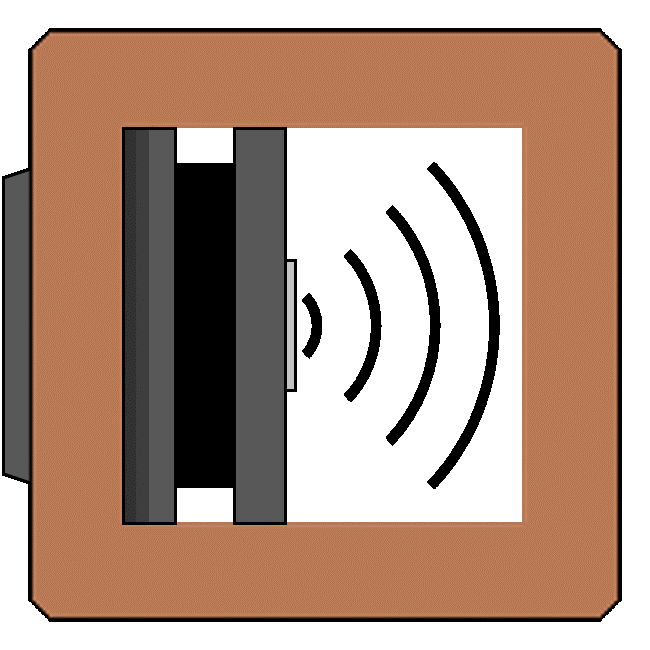 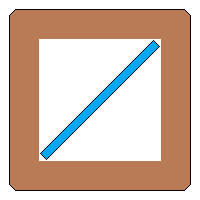 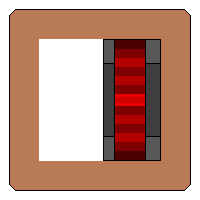 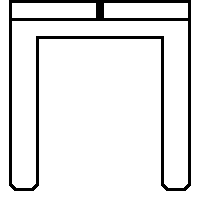 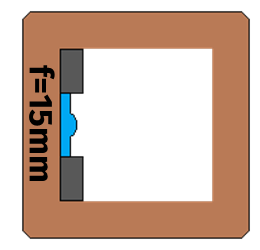 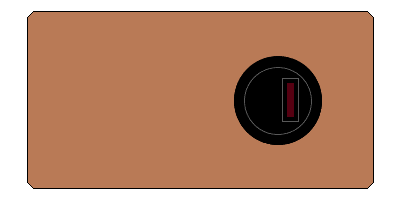 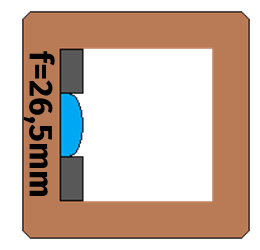 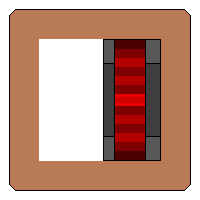 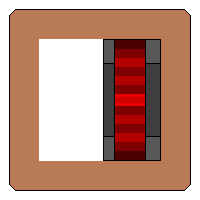 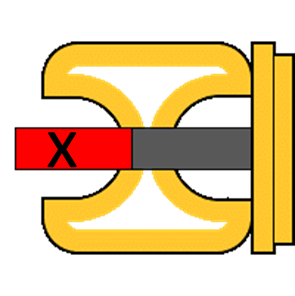 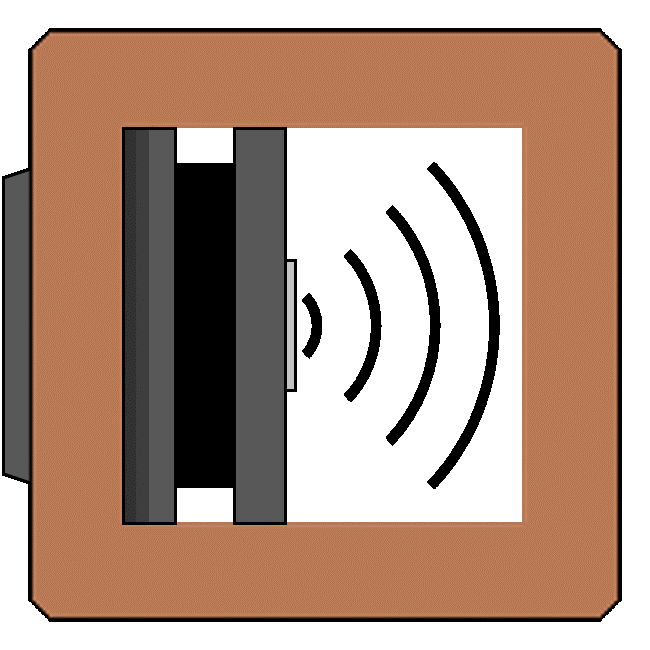 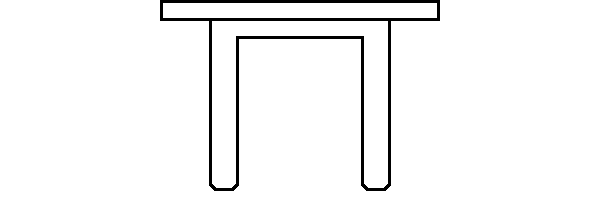 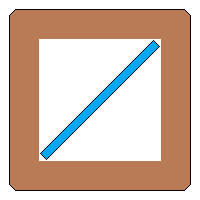 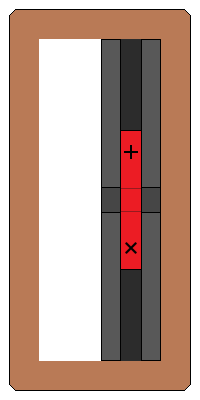 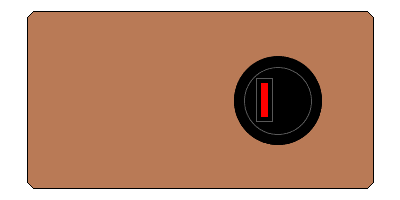 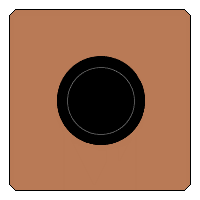 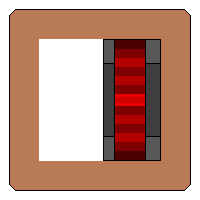 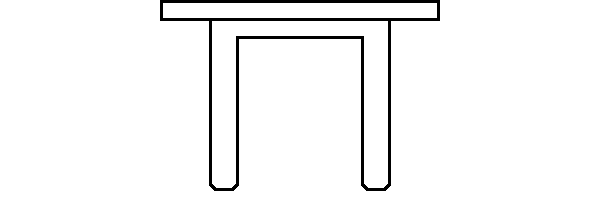 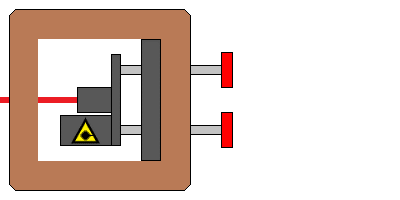 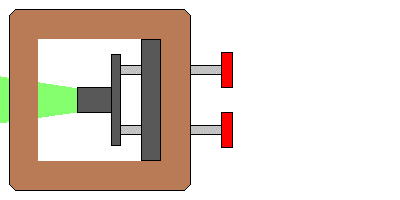 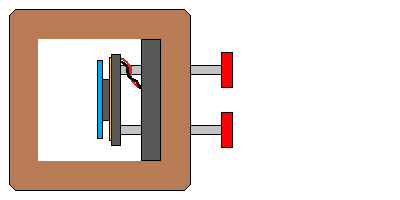 Powerpoint einstellen 
Ansicht
-> Anzeigen
Raster & Führungslinien einstellen:
Objekte am Raster ausrichten
Abstand: 5cm (größe eines Würfels) 
Keine intelligenten Führungslinien
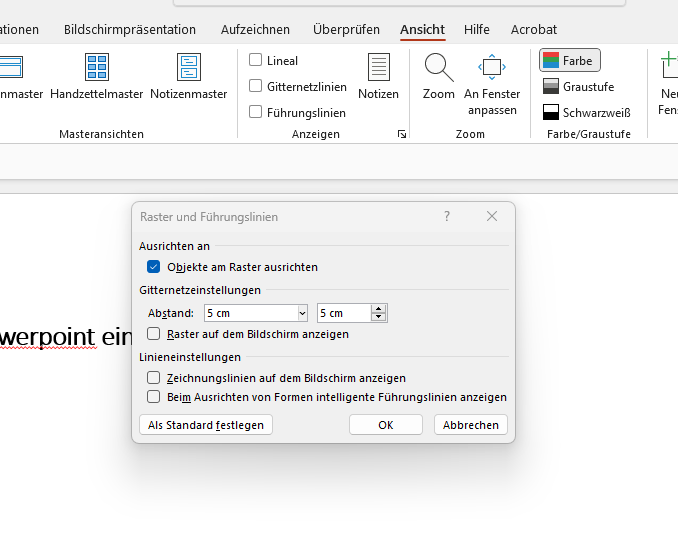